Ребусы в картинках
Минутка  чистописания
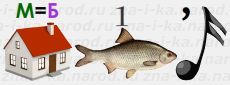 ДОБРОТА
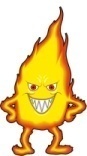 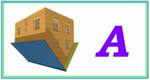 мода
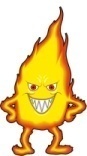 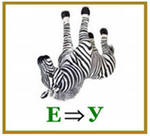 арбуз
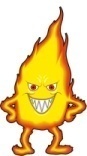 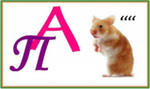 запах
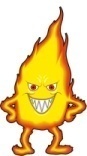 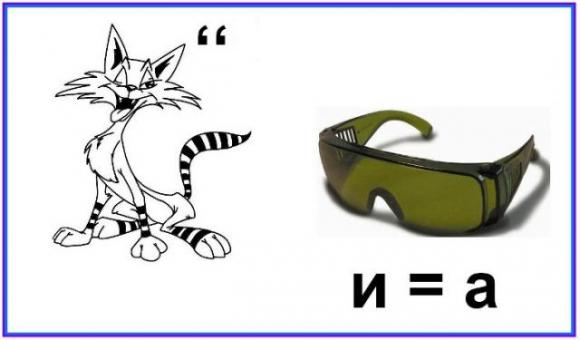 кочка
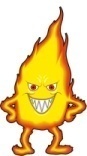 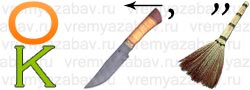 подоконник
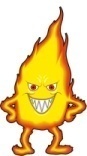 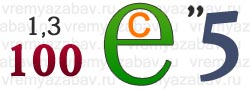 совесть
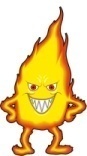 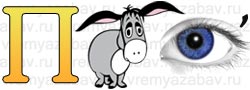 посёлок
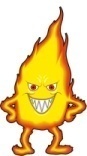 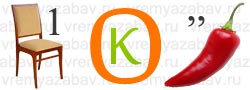 скворец
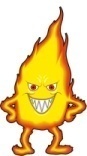 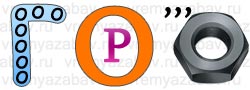 поговорка
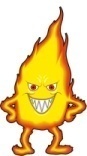 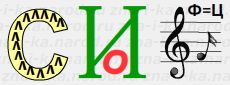 пословица
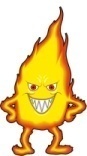 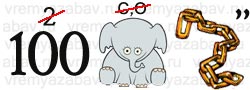 солнце
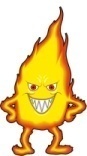 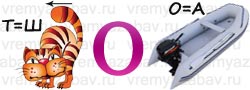 шоколадка
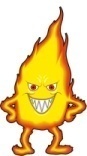 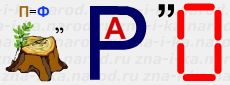 февраль
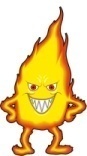 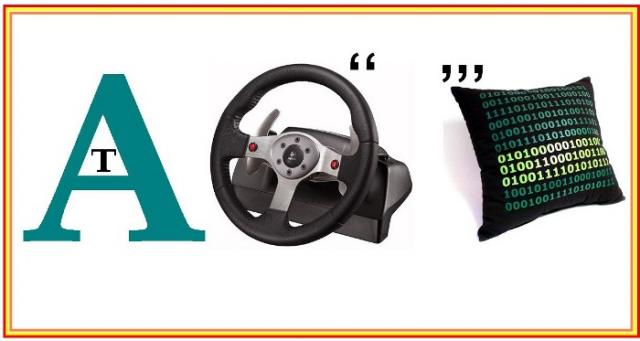 ватрушка
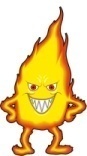 Минутка  чистописания
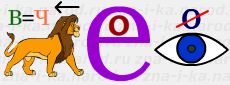 ЧЕЛОВЕК
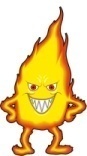 Минутка  чистописания
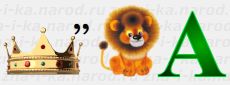 КОРОЛЕВА
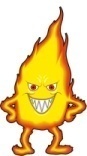 Минутка  чистописания
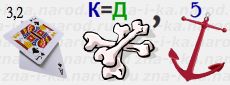 РАДОСТЬ
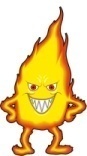 Минутка  чистописания
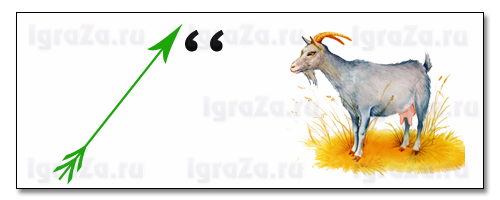 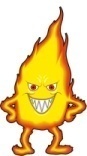 СТРЕК          ЗА
Минутка  чистописания
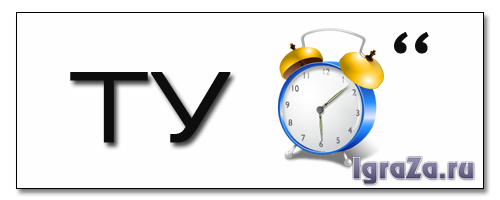 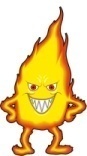 ТУЧ
Минутка  чистописания
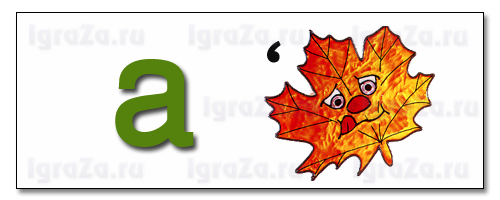 АИСТ
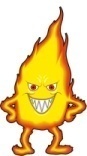 Минутка  чистописания
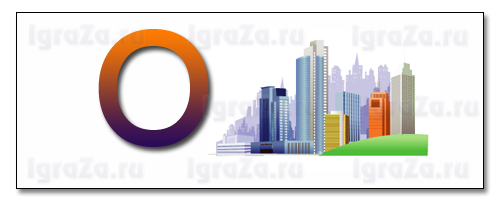 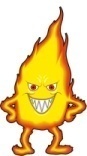 ОГОРОД
Например:
с
,,
раз
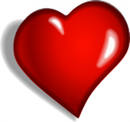 ился
рассердился
Минутка  чистописания
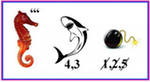 Колумб
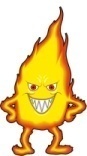 Минутка  чистописания
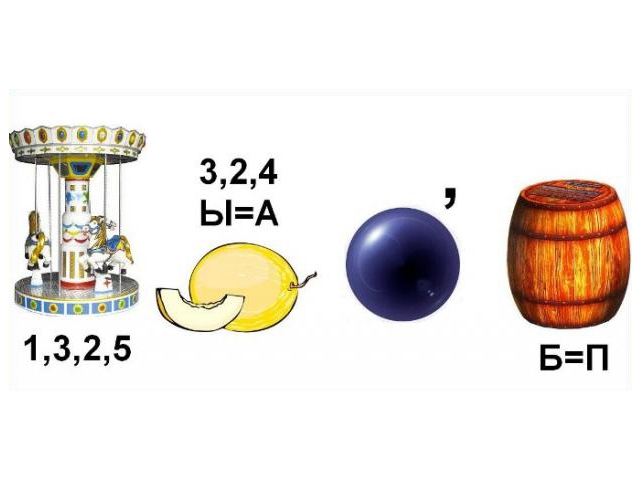 Красная Шапочка
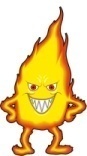 Минутка  чистописания
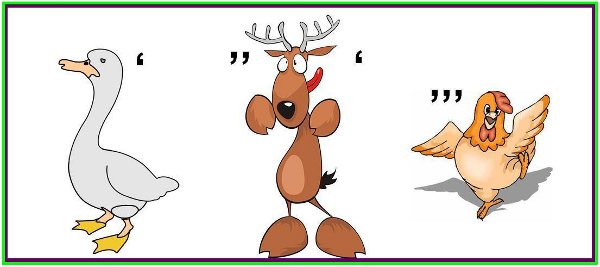 гусеница
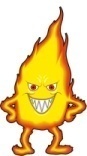 Минутка  чистописания
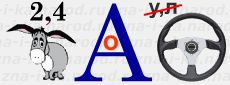 словарь
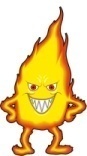 Минутка  чистописания
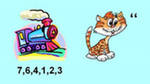 зоопарк
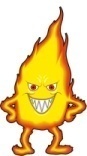 Минутка  чистописания
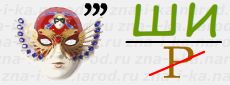 машина
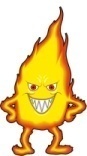